Hodowla roślin klasa I c
Kącik przyrody jest dla uczniów pierwszej klasy doskonałym miejscem do prowadzenia częstych badań, eksperymentów i obserwacji. Wraz ze zmieniającymi się porami roku kącik także ulega zasadniczym przemianom. I tak oto z okazji zbliżającej się wiosny  pierwszoklasiści posadzili swoje pierwsze rośliny: kwiaty, rzeżuchę i cebulę. Każdy z zaangażowaniem wsypywał ziemię i nasiona oraz podlewał swoją roślinkę. Zajęcia prowadzone w taki sposób mają na celu poznanie otaczającego świata, kształtowanie odpowiednich umiejętności  i rozbudzanie ciekawości przyrodniczej wśród uczniów.. Hodowla roślin umożliwia dzieciom poznawanie budowy roślin, ich potrzeb. Jednocześnie uczy cierpliwości, sumienności, systematyczności, dokładności, czyli bycia dobrym obserwatorem przyrody.
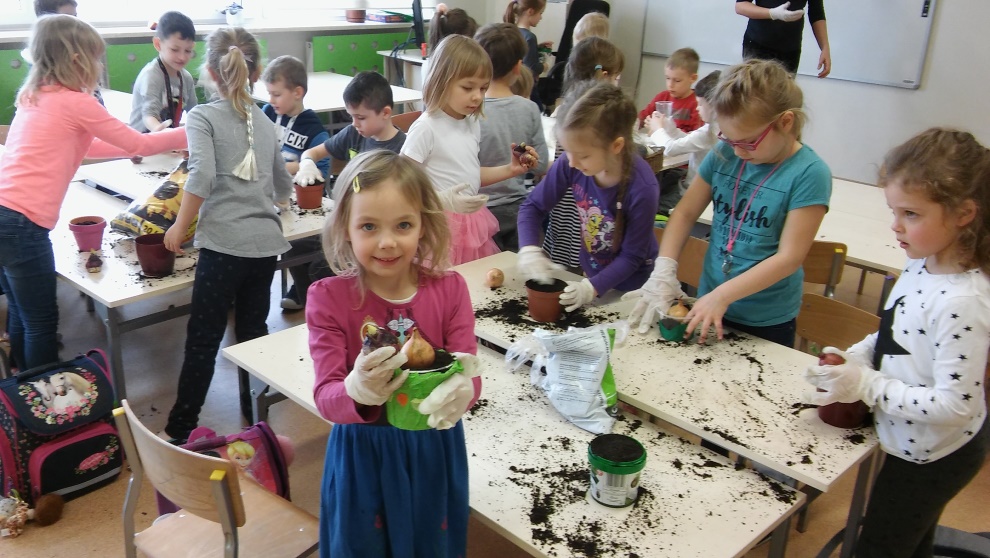 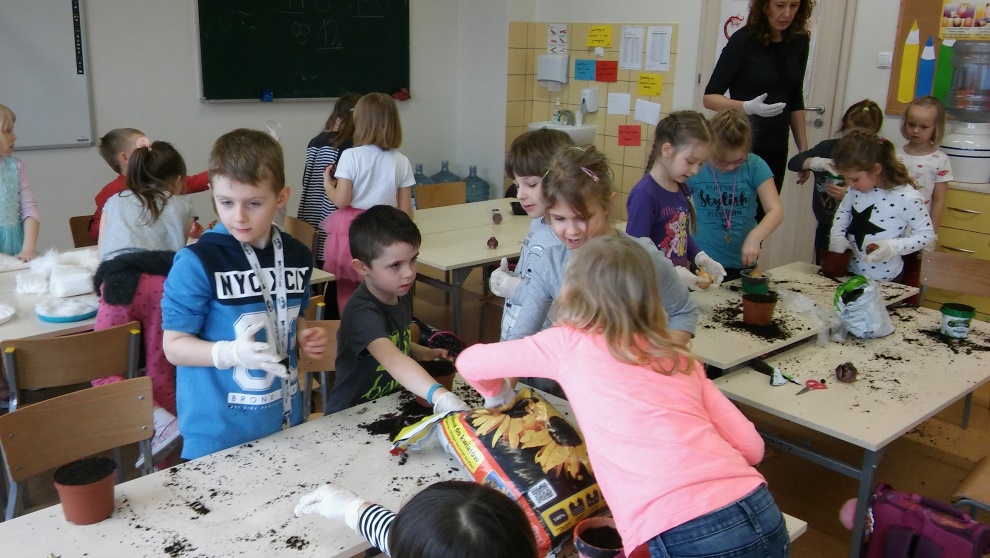 Lubię szczypiorek na podwieczorek !
Czy doczekamy się szczypiorku?
Napełniamy ziemią doniczki.
Sadzimy wiosenne kwiaty. 
Krokus, hiacynt i tulipanwiosnę chciały dziś powitać.
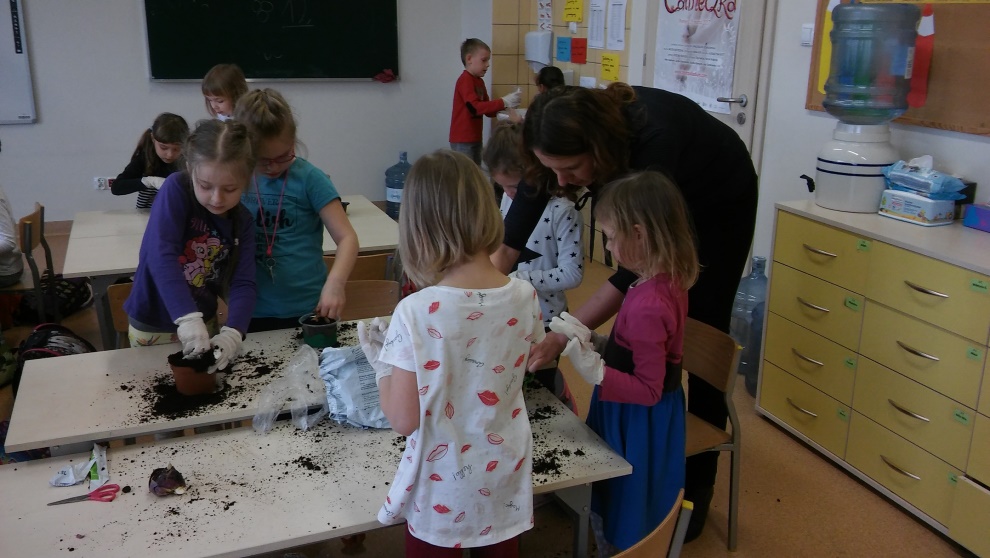 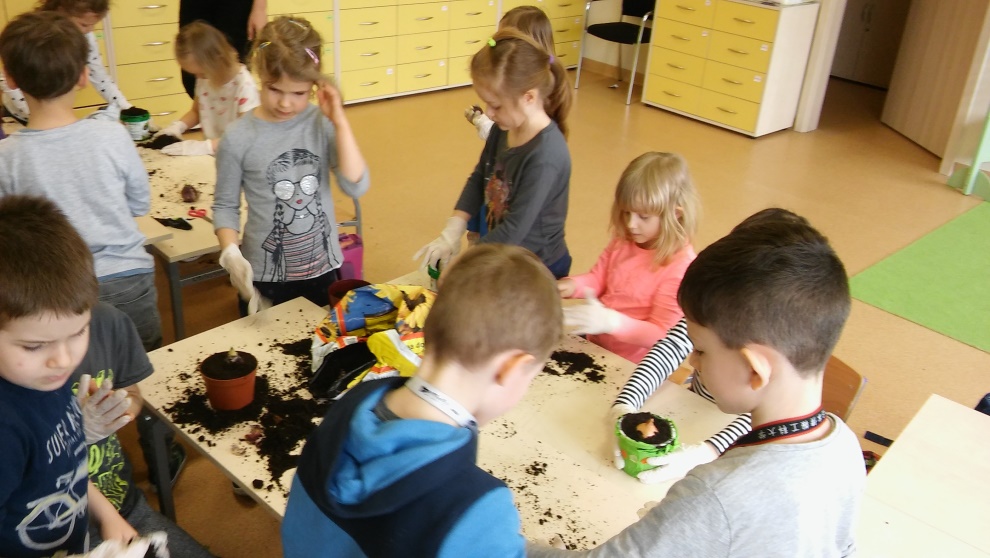 Nasz pomysł na hodowlę rzeżuchy.
Wiemy, że rzeżucha jest bardzo zdrowa, 
a jedną z jej największych zalet jest fakt, że bardzo szybko rośnie.
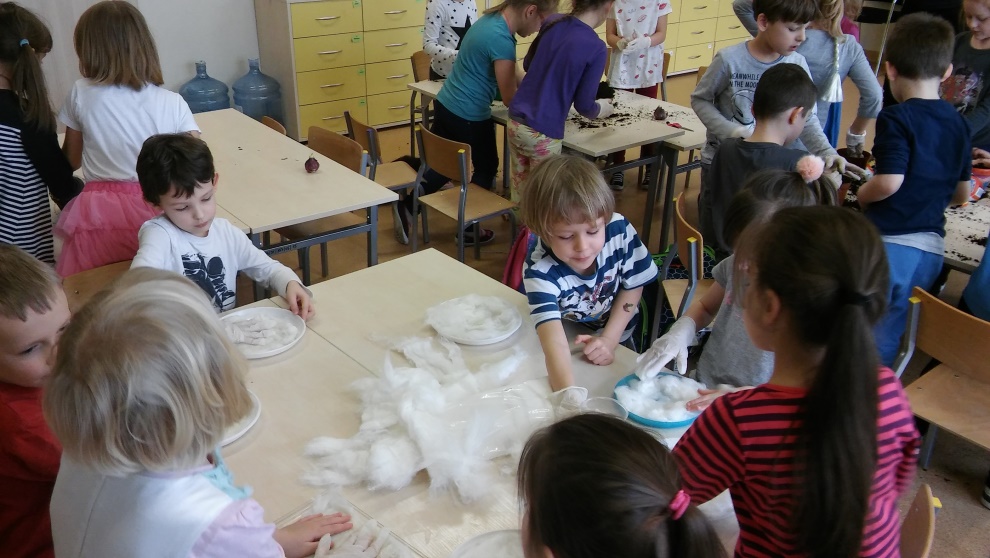 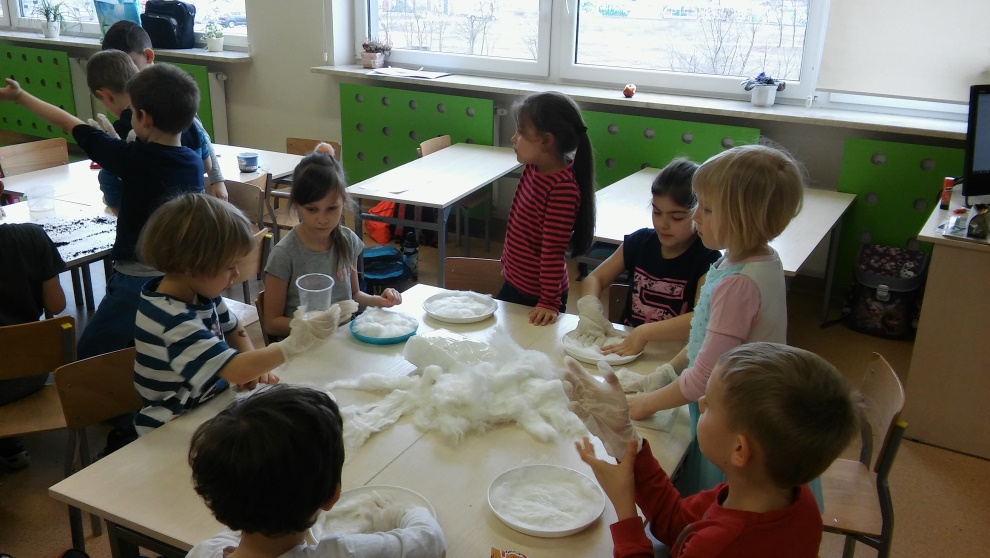 ssss
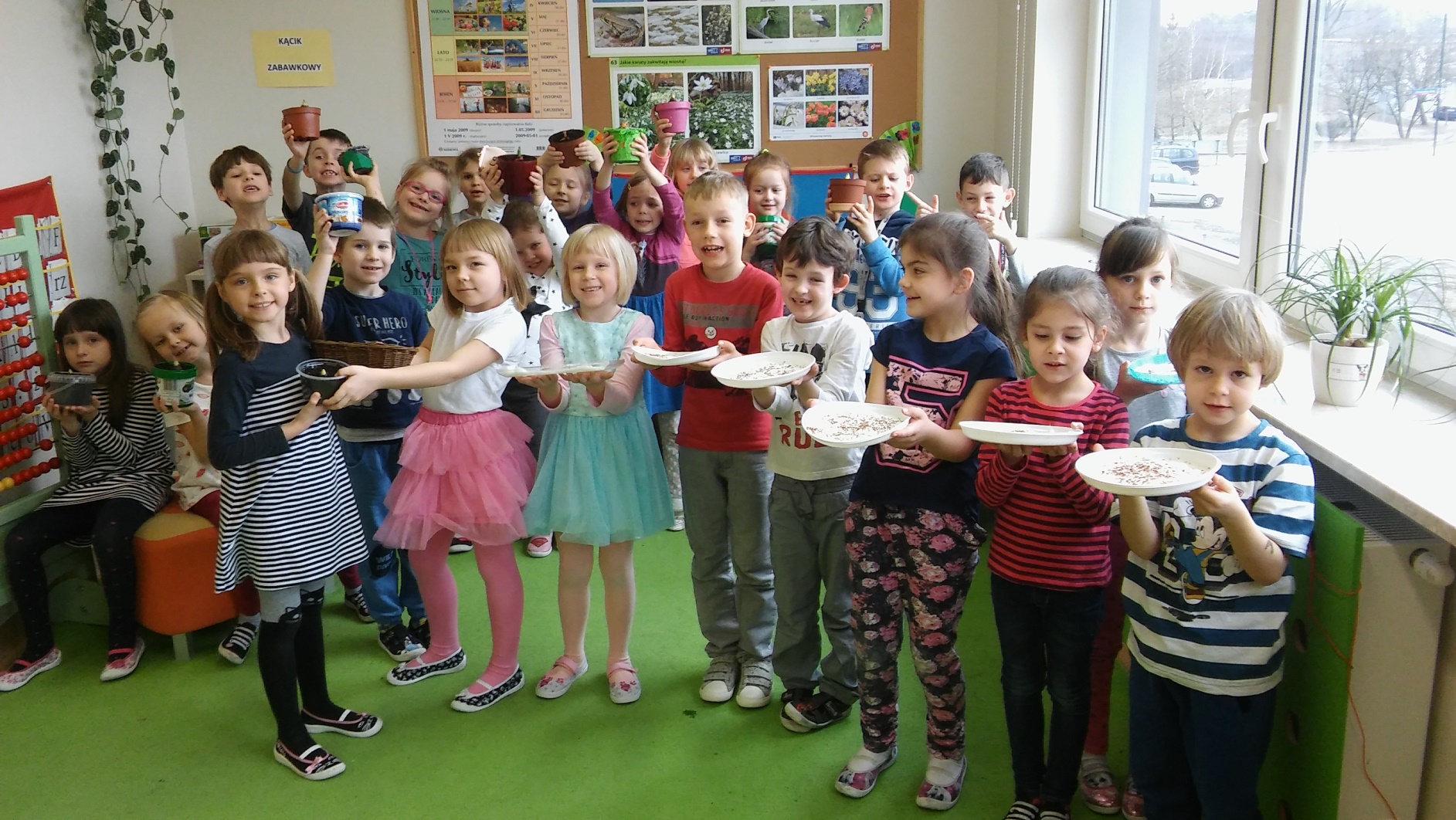 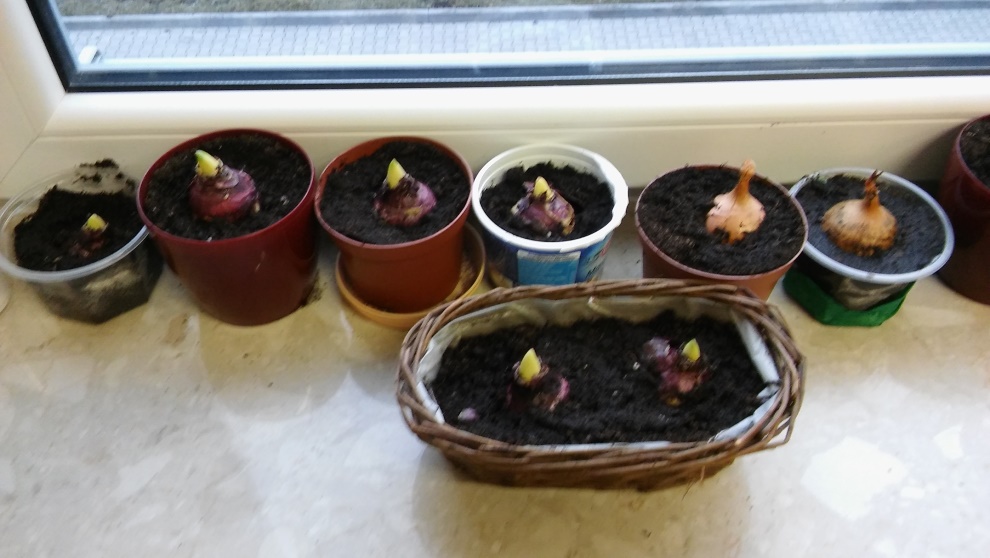 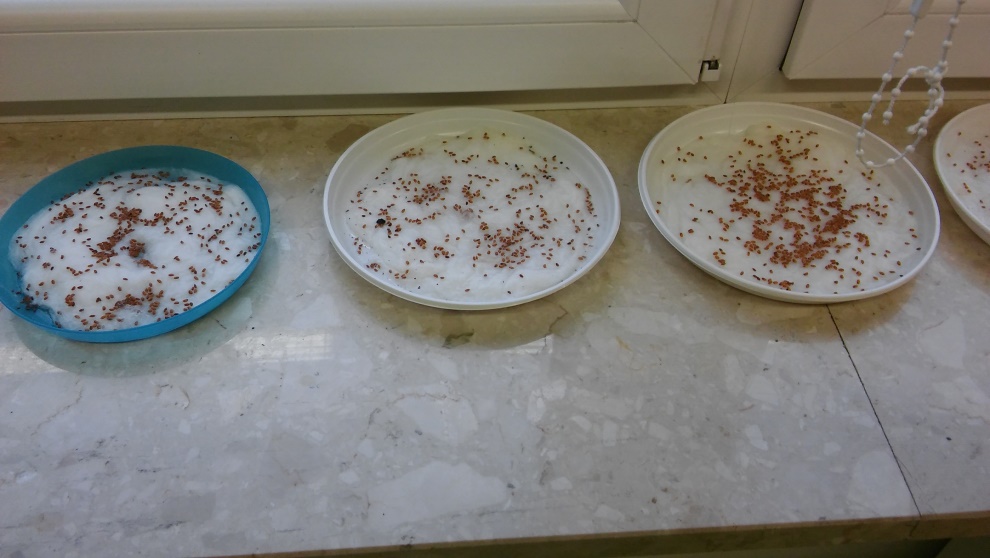 Hodowla hiacyntów i cebuli
Hodowla  rzeżuchy